А это – овощи!
Овощи могут расти прямо в земле, как, например, морковь...
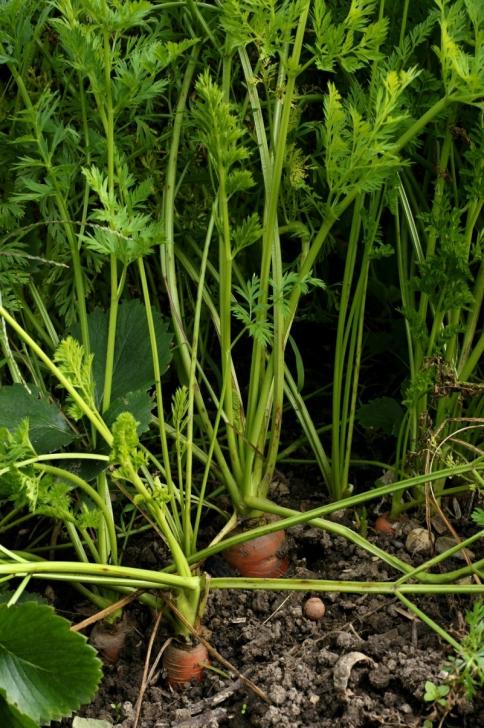 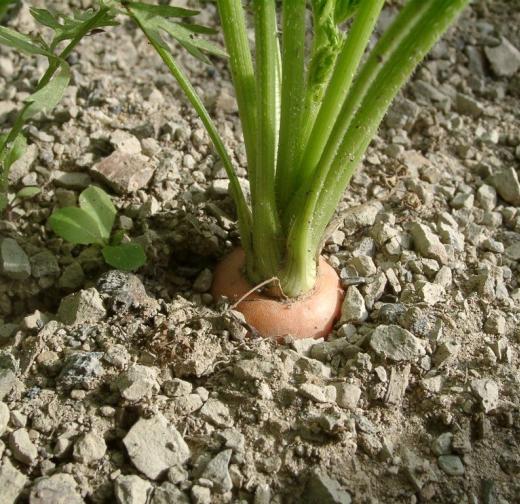 или лук.
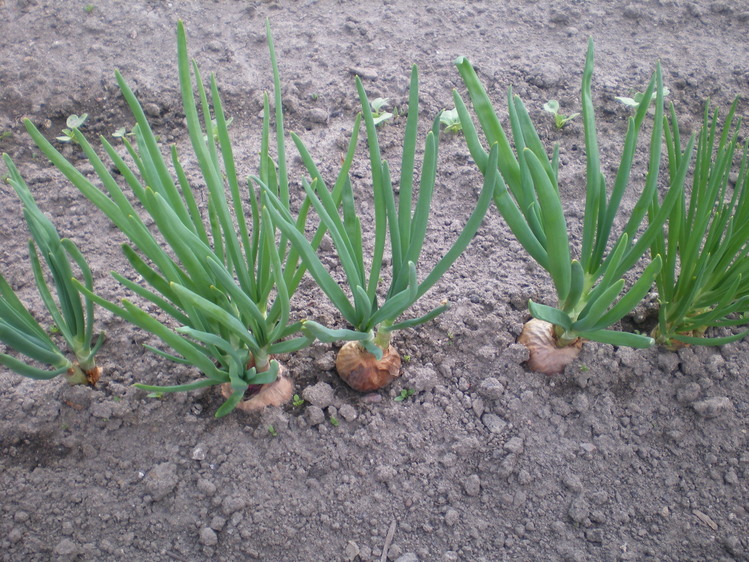 Некоторые овощи растут над землей, например, как белокочанная капуста.
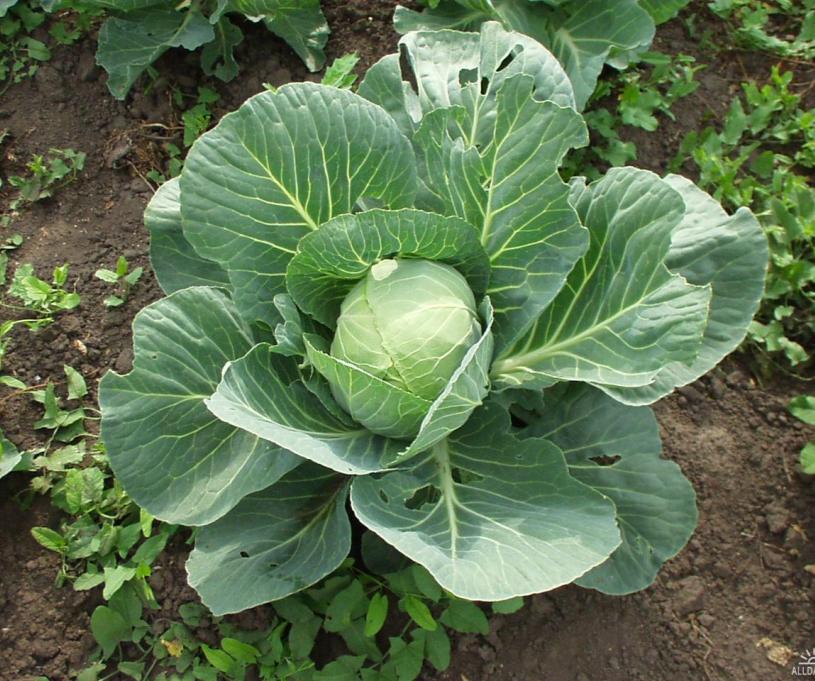 Многие овощи растут на небольших кустиках, например, как огурец…
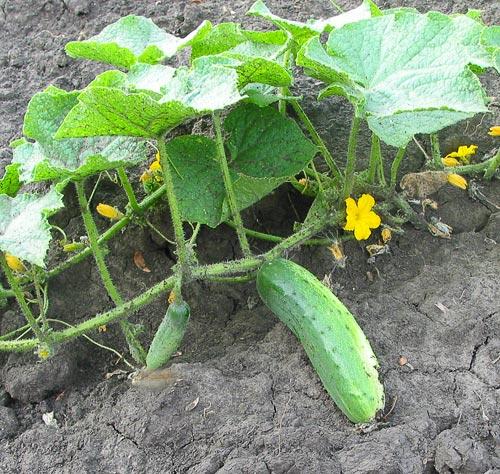 или помидор
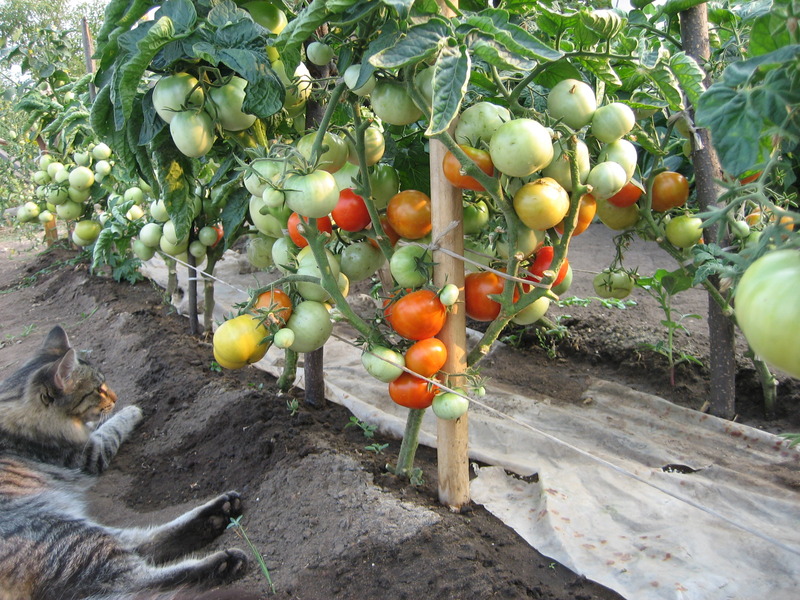 Место, где растут овощи, называется огород.
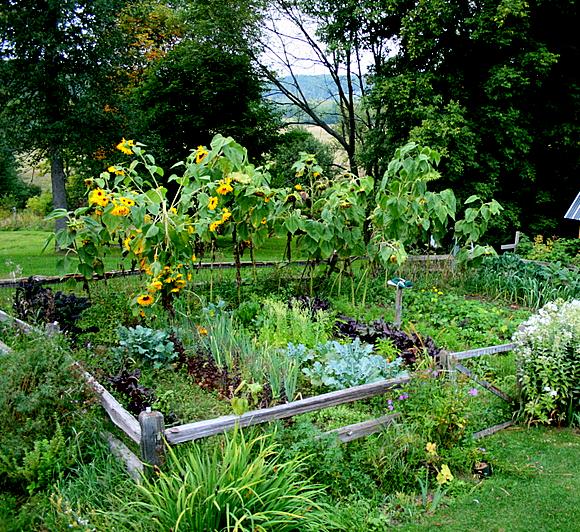 Как вы поняли, отличить овощ от фрукта довольно легко: фрукты растут высоко (на деревьях), а овощи низко – в земле или на кустиках.
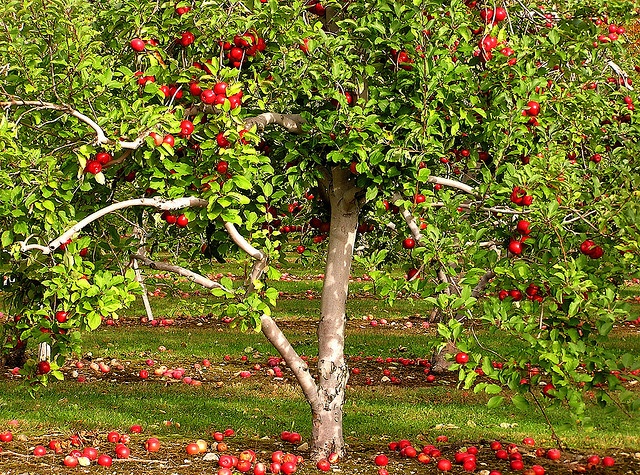 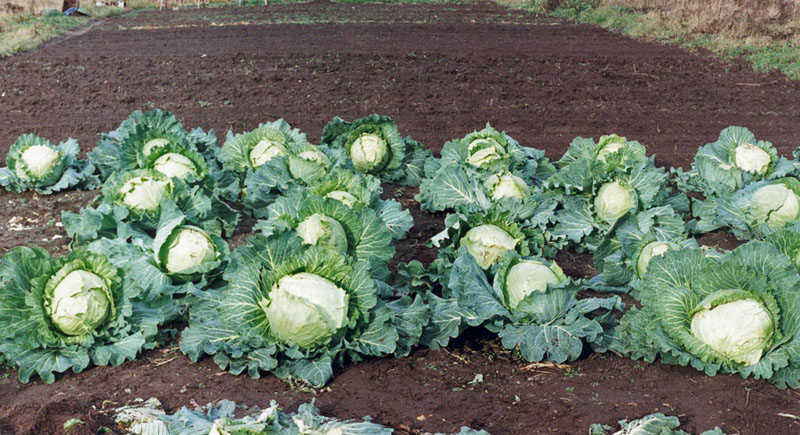